Previous Labs
LISST Calibration
AC9
The LISST-VSF integrated from the angle of the LISST to the angle of the AC9 will give the forward scattering.
The AC9 does not consider this scattering (bAC9), while the LISST does (bL). The difference in scattering will give forward scattering (bF).
The LISST measures attenuation, but not absorption (which is angle independent). Use the AC9 absorption to find the LISST scattering.
Solve for A scaling factor
Assumptions:
AC9 and LISST have the same absorption.
LISST beam C is calibrated
Scaling Factor is  is angle independent.
LISST
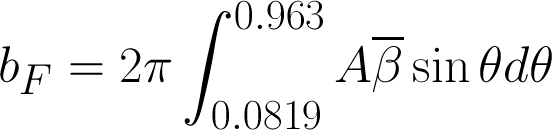 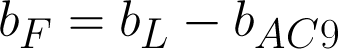 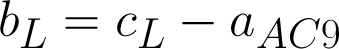